TTC Thin Films Working group
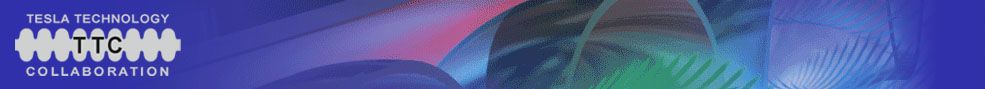 The TTC Collaboration Board has chartered a TTC Thin Films Working Group in 2015. 

Chair: Sarah aull, CERN
Co-chair: Anne-Marie Valente-Feliciano

The goal is to provide a platform to continue fruitful discussions with SRF thin film web-meetings. The idea is to hold three meetings a year where new results and ideas can be presented and discussed. 
Participation is open to everyone interested and every lab is invited for presentations related to SRF thin films, multilayers and new SRF materials.

2 web-meetings have already been held  and the group was part of  the WG4 at the last TTC Meeting in Saclay.

The next web-meeting will be held in the fall and we invite you to join us.